Test 1 Revision
YEAR 10 enhanced
-4
-3
-5
-4
2
6
-10
12
-24
80
 
60
 
40
 
20
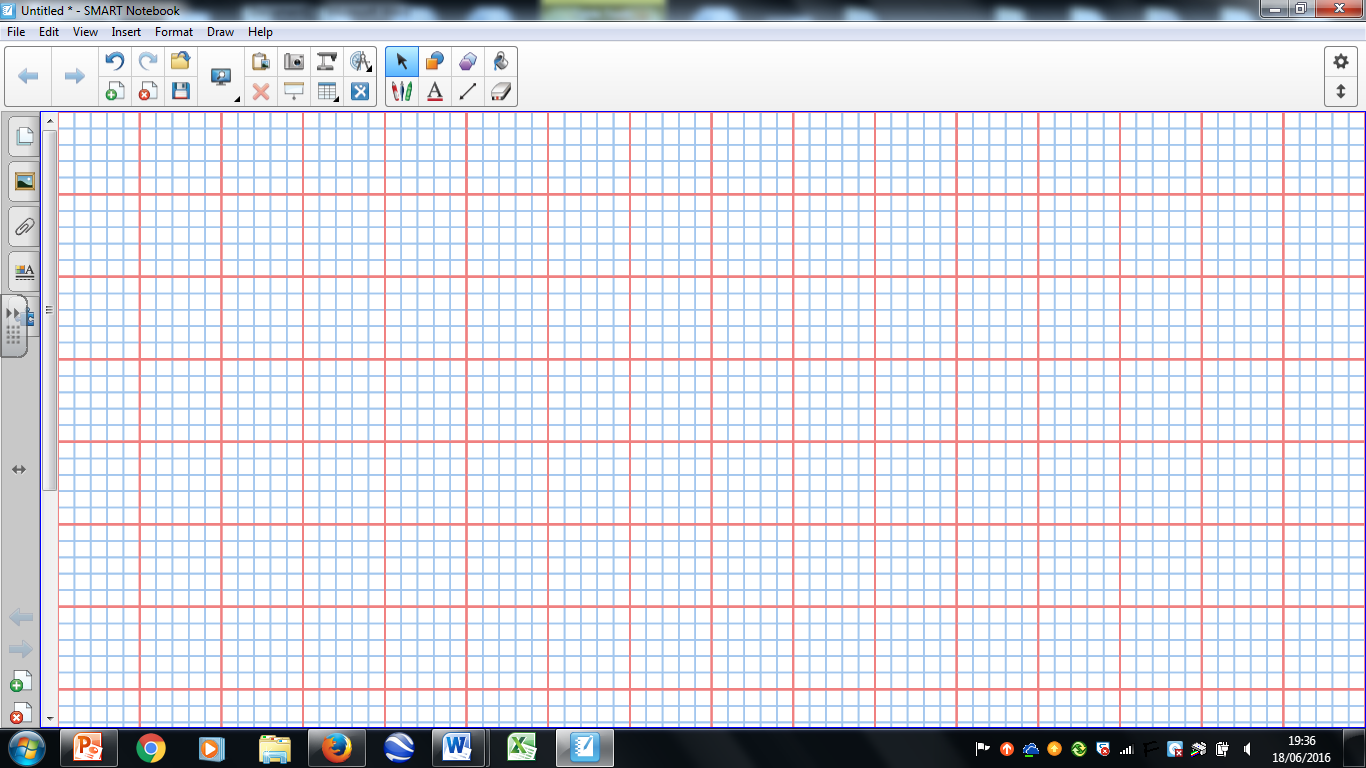 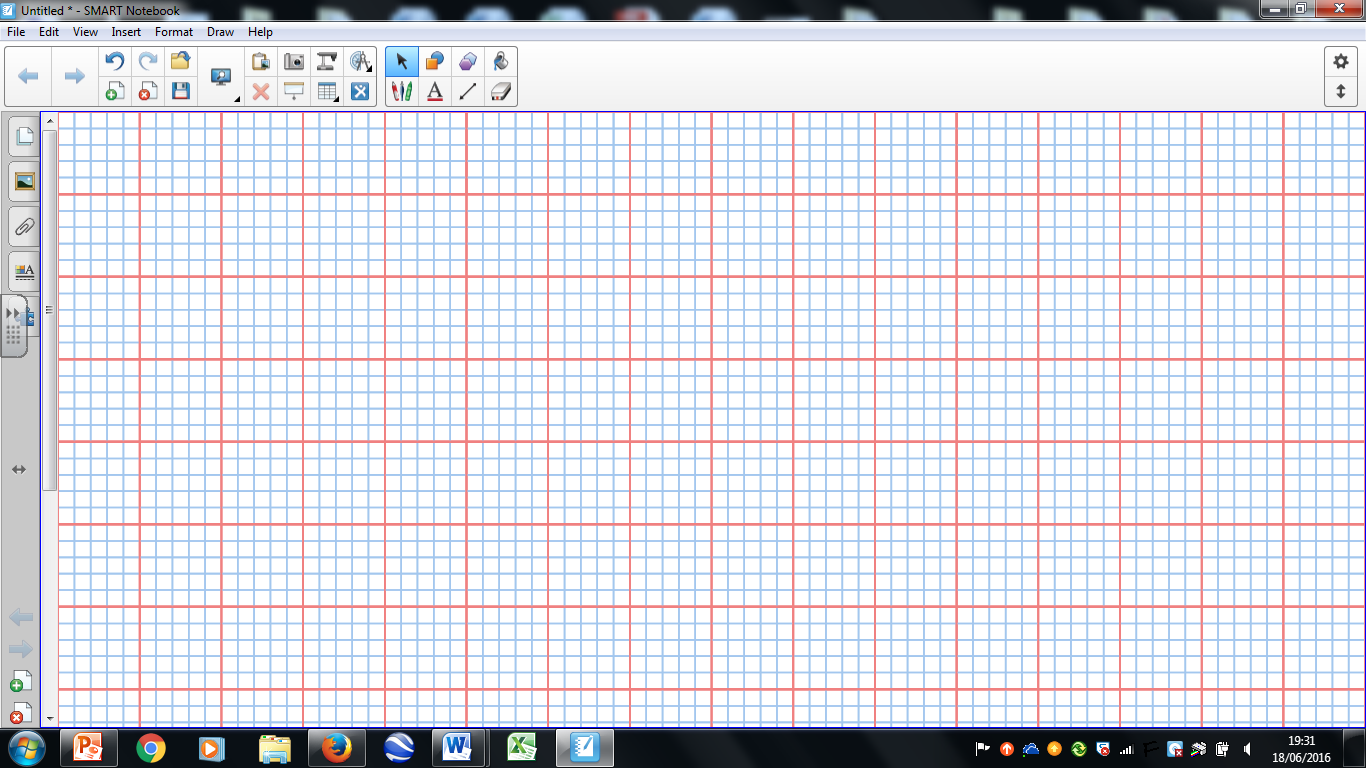 0         5       10       15       20      25cm
Cumulative frequency
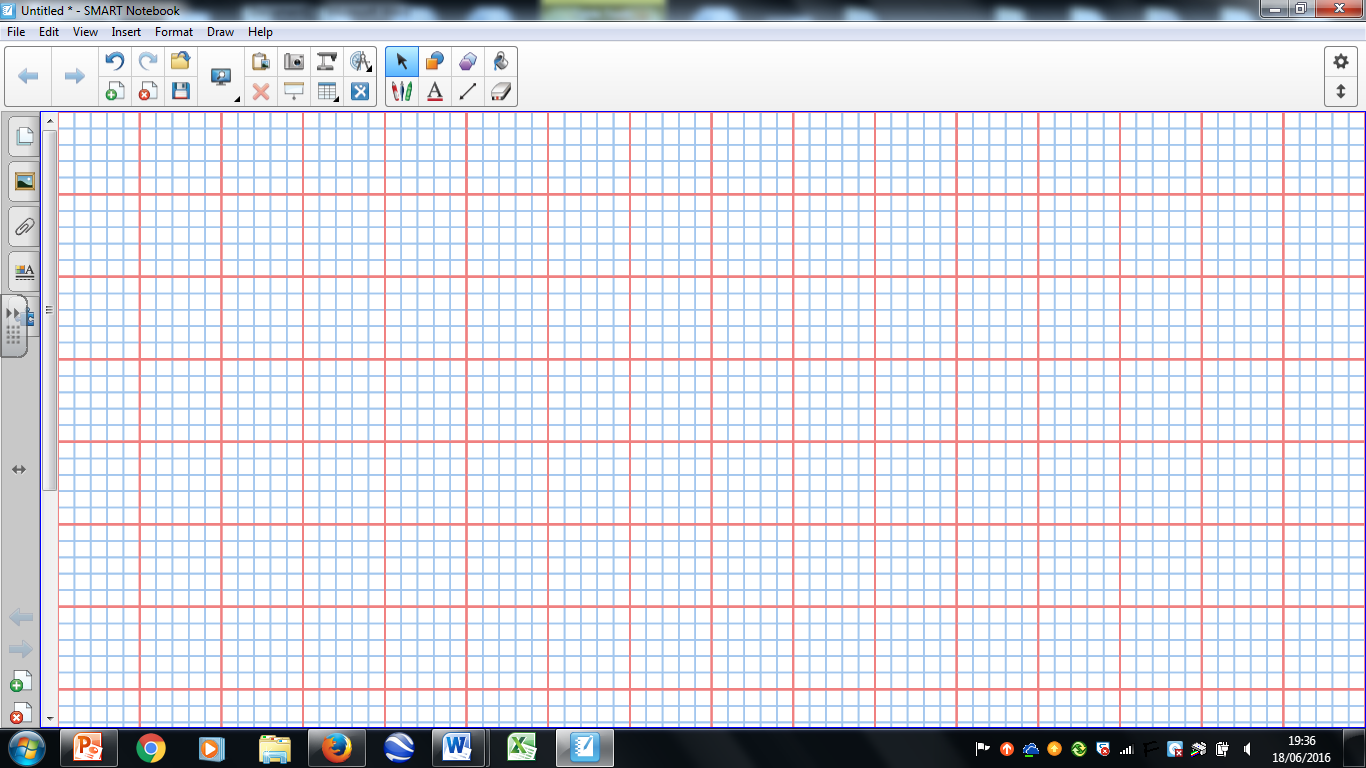 0             10           20           30
0             10           20           30
Weight kg
Weight kg
80
 
60
 
40
 
20
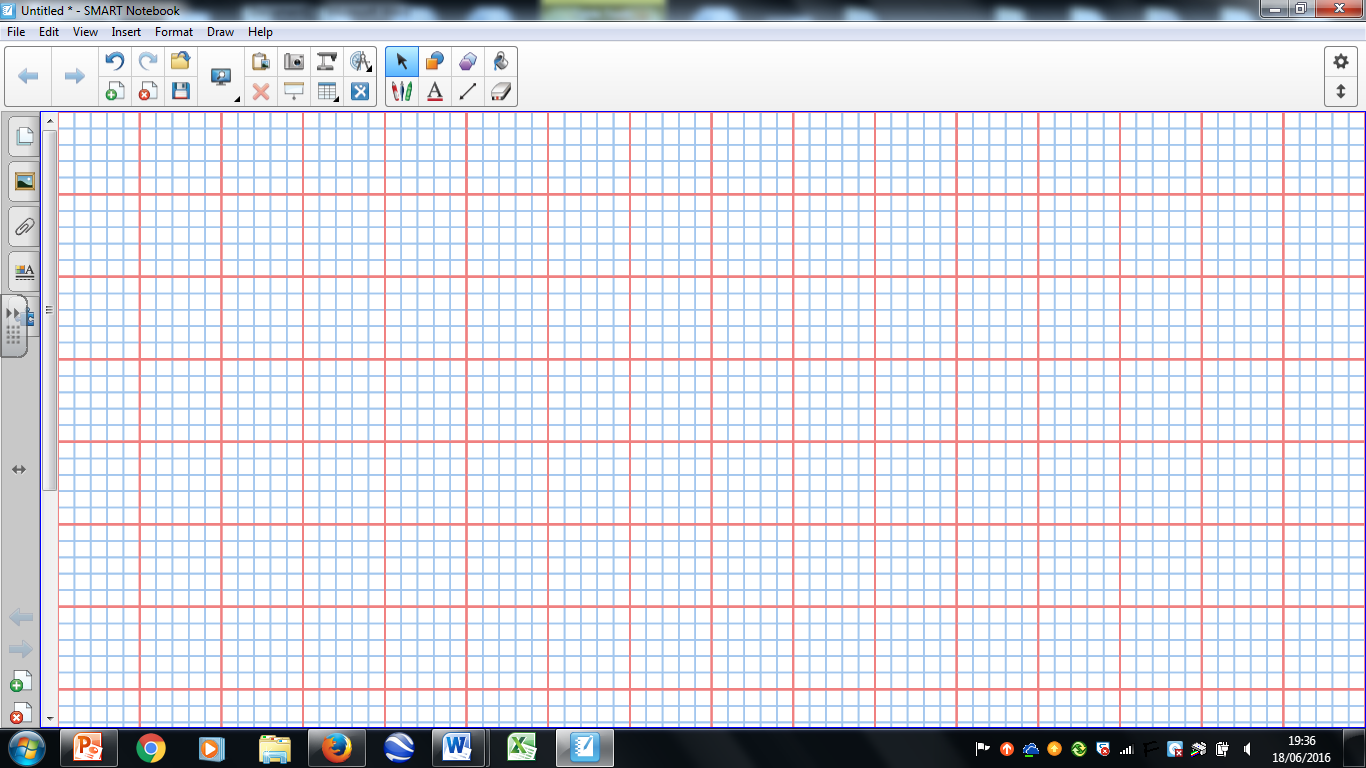 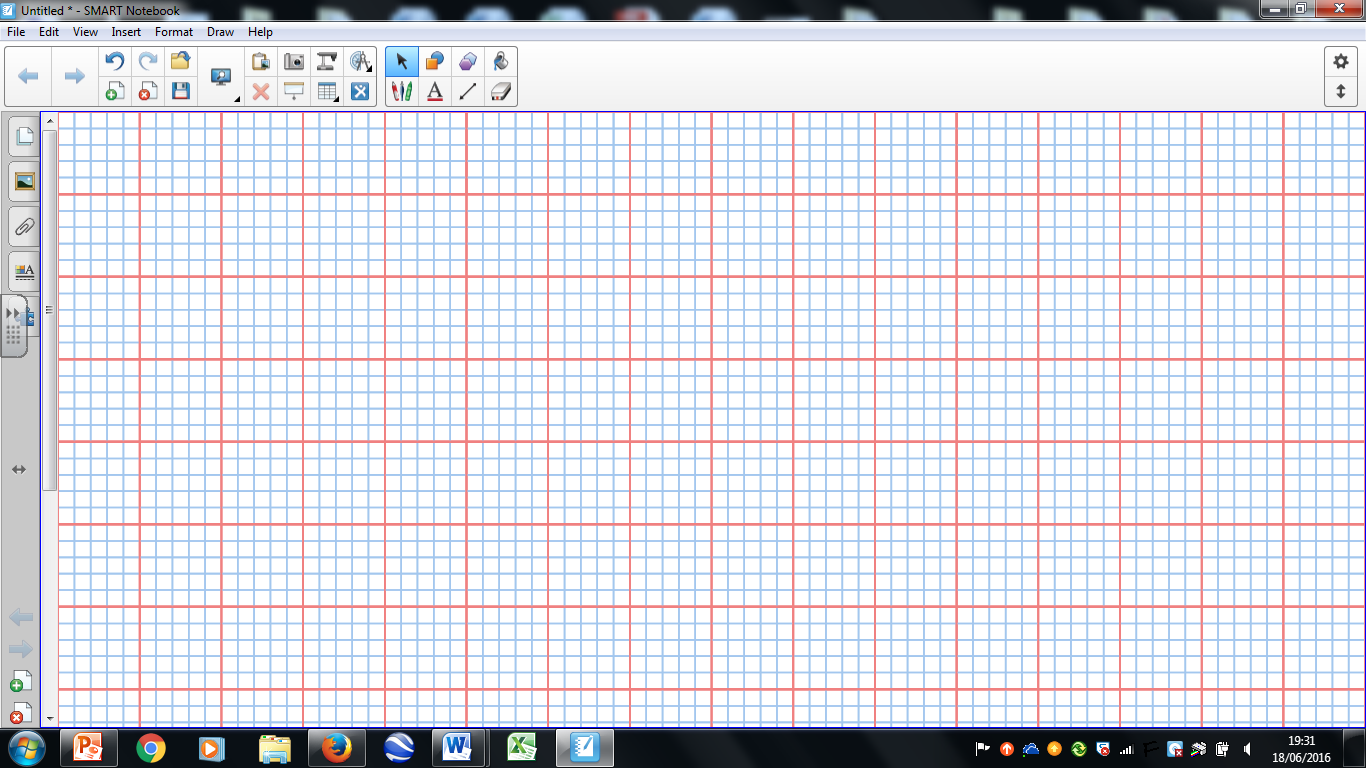 LQ = 40 - 15 = 25
Min = 45 - 35 = 10
0         5       10       15       20      25cm
Cumulative frequency
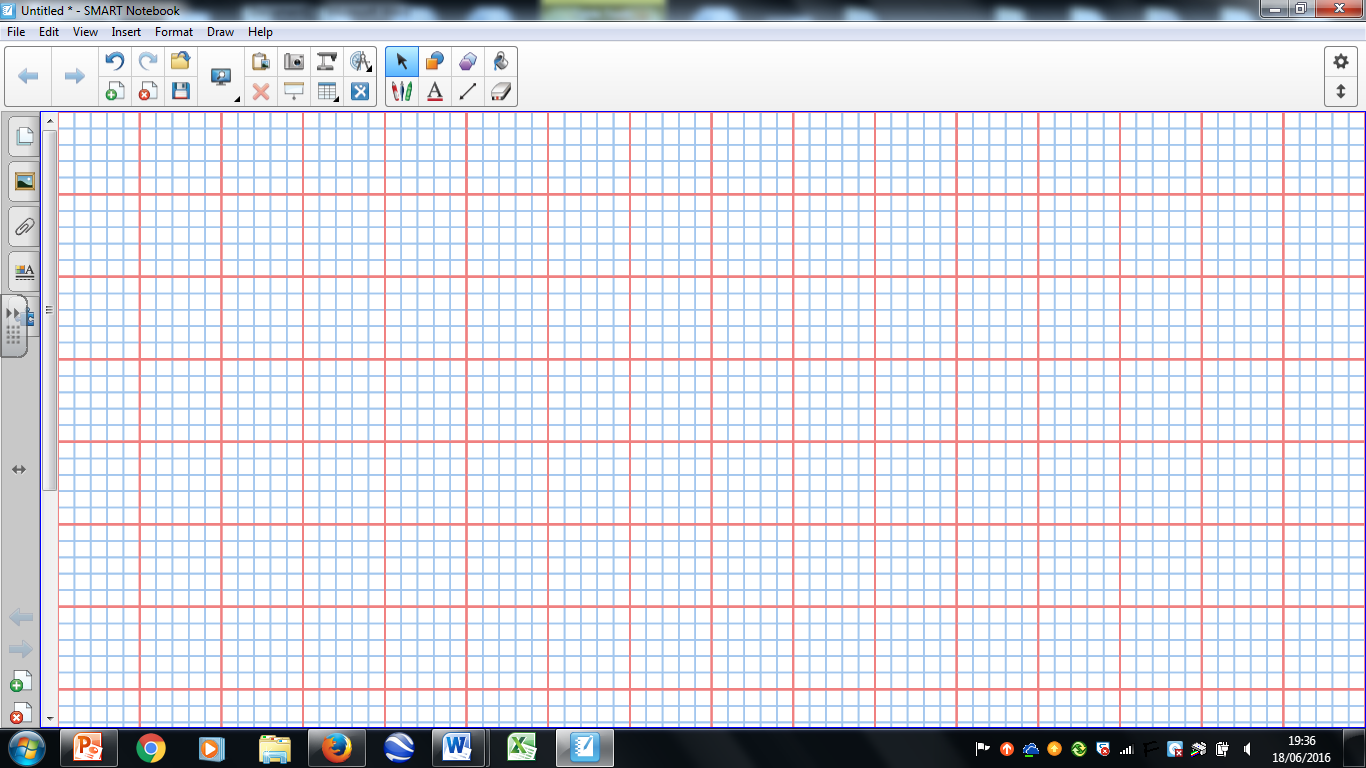 ¾ of 80 = 60
0             10           20           30
0             10           20           30
Weight kg
Weight kg